Network Anomaly Detection Using AutonomousSystem Flow Aggregates
Thienne Johnson1,2 and Loukas Lazos11Department of Electrical and Computer Engineering
2Department of Computer Science
University of Arizona
1
IEEE GLOBECOM 2014	December 10, 2014
Network Anomalies
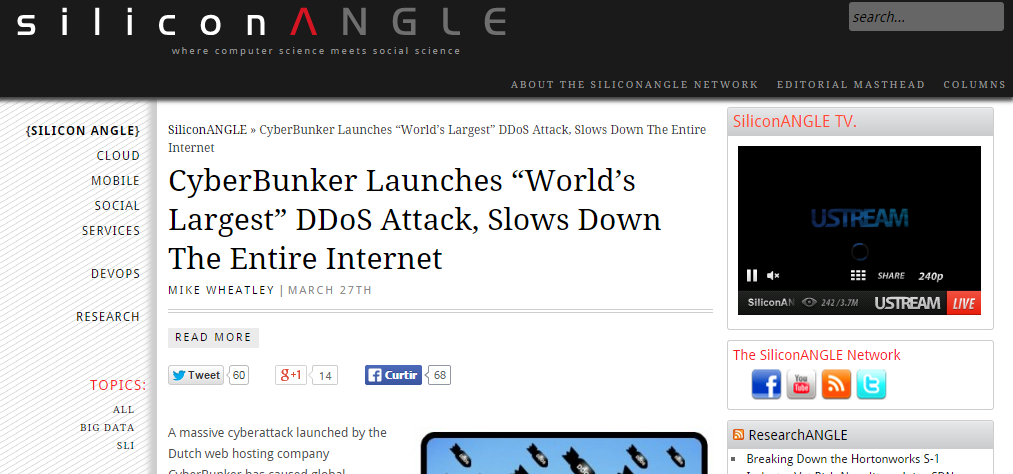 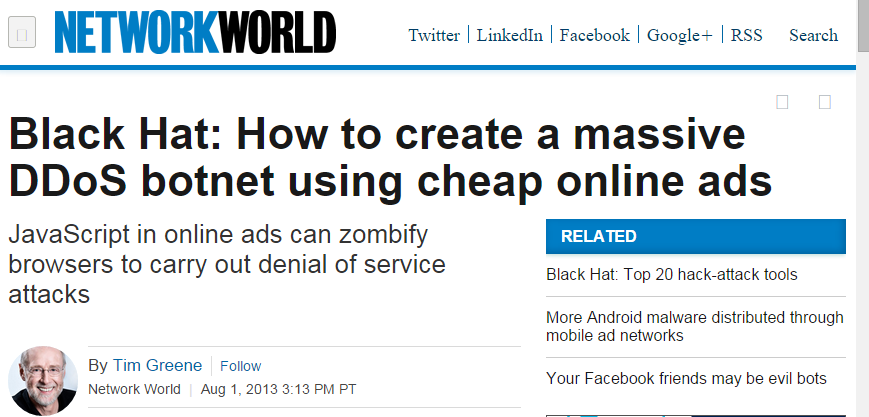 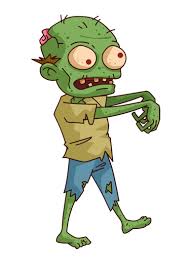 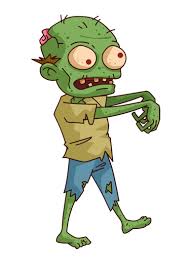 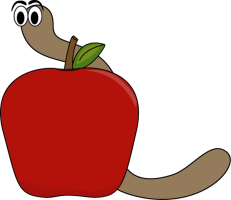 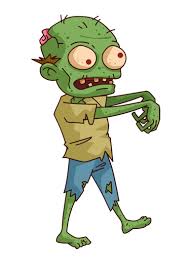 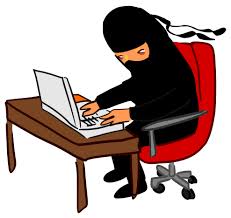 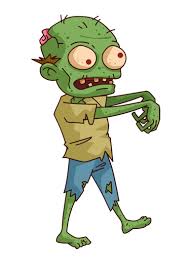 2
Characteristics of Network Anomalies
Examples
3
Anomaly detection
Deep packet inspection
scalability problem in terms of computational
 and storage capacity
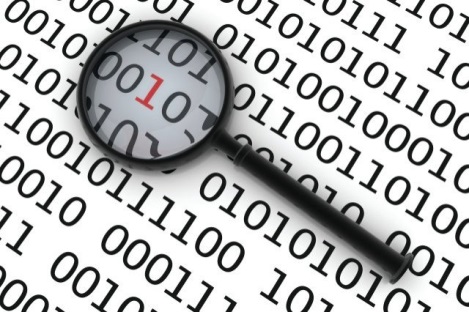 Flow aggregation techniques
merge multiple flow records with similar properties, and discarding benign flows
summarize IP flows to statistical metrics 
reduce the amount of state and history information that is maintained
At IP flow level: computation and storage requirements for an online NIDS can still be prohibitively large
4
Our Goals
To reduce communication and storage overheads 
By exploiting the organization of the IP space to Autonomous Systems (ASes)

To detect large-scale network threats that create substantial deviations in network activity compared with benign network conditions
5
Outline
System design
Case Study
Conclusion and future work
6
AS level anomalies at a monitored network
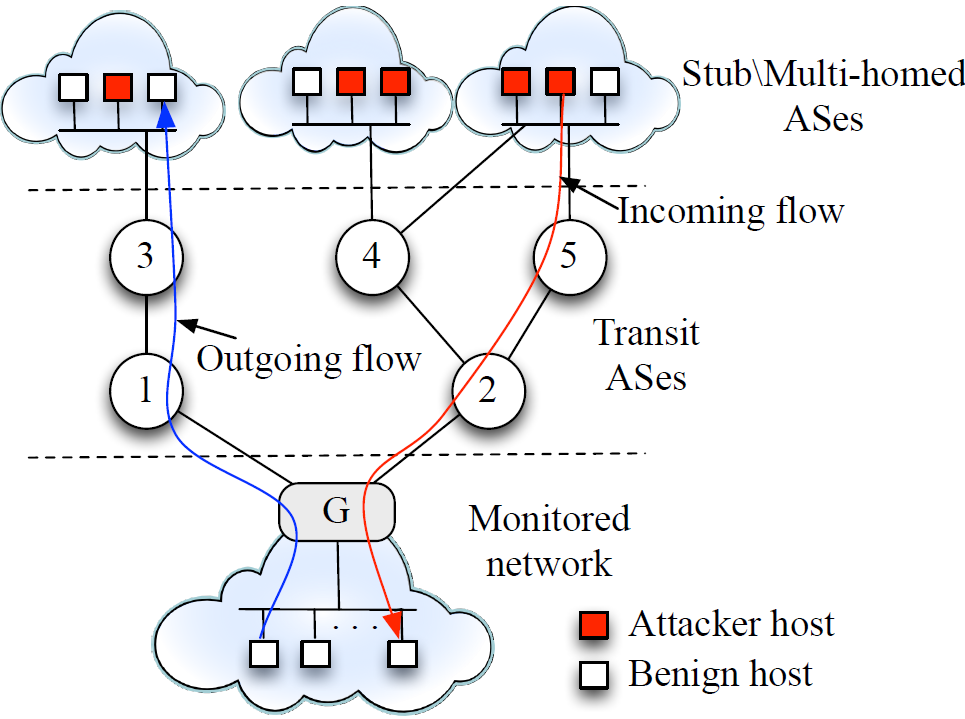 7
Methodology
2
3
4
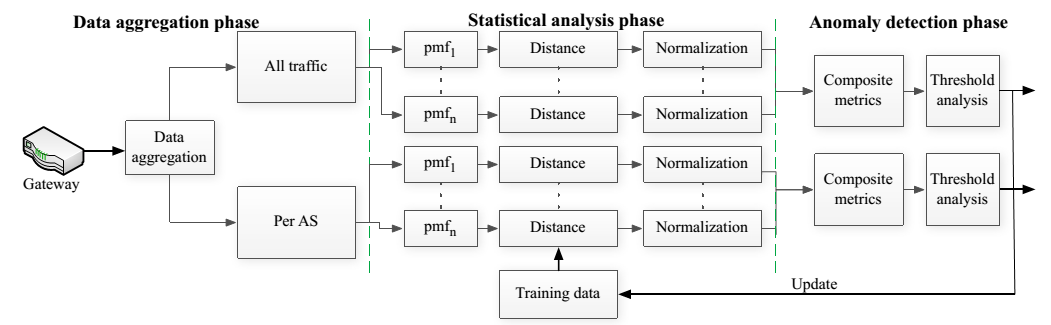 1
5
8
– IP-to-AS Flow Translation
1
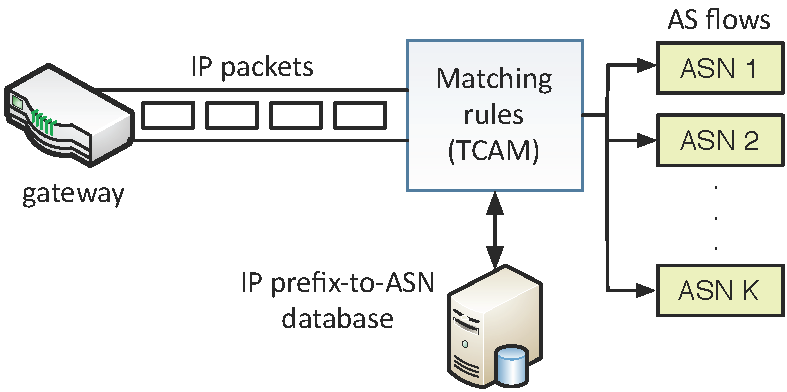 Each AS flow:
Number of IP flows
Number of IP packets
Volume (Bytes)
Aggregate IP flows 
to AS flows
9
– Metrics for data aggregation
2
Different anomalies affect different network flow parameters
During aggregation period A:

1. Packet count (N): number of packets associated with the AS flow
2. Traffic volume (V): traffic volume associated with the AS flow
3. IP Flow count (IP): number of IP flows associated with the AS flow
4. AS Flow count (F): The number of AS flows that are active
.Flows from spoofed IP addresses (network/16) are aggregated as a flow  from Fake AS nodes
.Flows from ASes not contacted before could be an anomalous event
10
– Data aggregation
2b
Training Phase: intervals I1,...,Im. 
Traffic for each of the m intervals is represented by the same model.
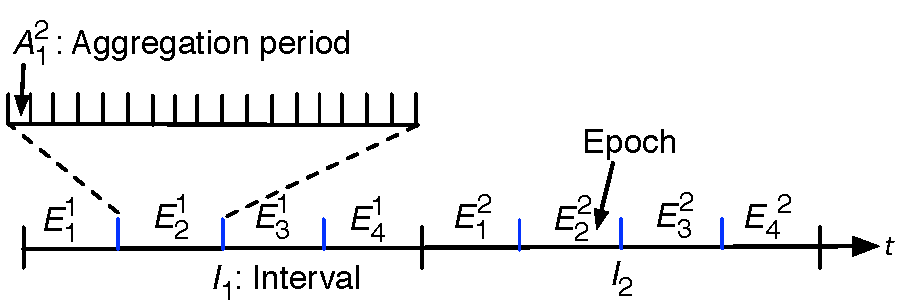 Online Phase: traffic model for the online phase is computed over an epoch, which is shorter than an interval. 
Collect k samples for each metric using the aggregate values over k aggregation periods
11
3
– Statistical Analysis
For every AS flow, and every metric:
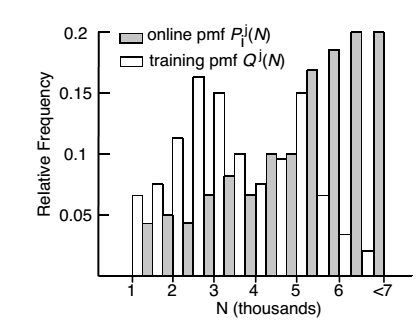 12
3b
– Statistical Analysis
Measure statistical divergence
Real-time 
data
D
X
Jeffrey distance
where (KL(P,Q) if the Kullback-Liebler divergence
Training data
pmf
13
– Statistical Analysis
3c
Distances are normalized to ensure equal distance scales when multiple metrics are combined to one
Value that fall in the 95th percentile of historical distance for metric i accumulated over moving window W
14
4
– Composite Metrics
To capture the multi-dimensional nature of network behaviors, composite  metrics combine several basic metrics
weighting formula among the different metrics
Weights could be adjusted to favor a subset of metrics, depending on the nature of the anomaly to be detected.
Foreach Epoch
	Ci > Threshold?
		Alert abnormal behavior
15
- Training data update
5
Moving window mechanism for maintaining the training data
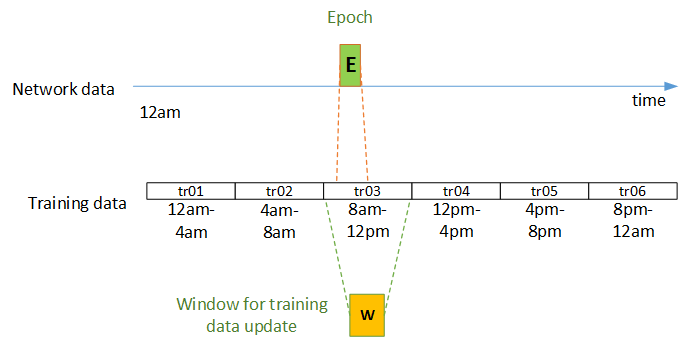 D(E,W) < Threshold
	Update
16
Case study
MIT LLS DDOS 1.0 intrusion dataset which simulates several DoS attacks and background traffic.
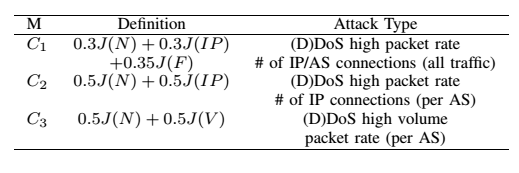 Anomaly in AS B
Anomaly in AS A
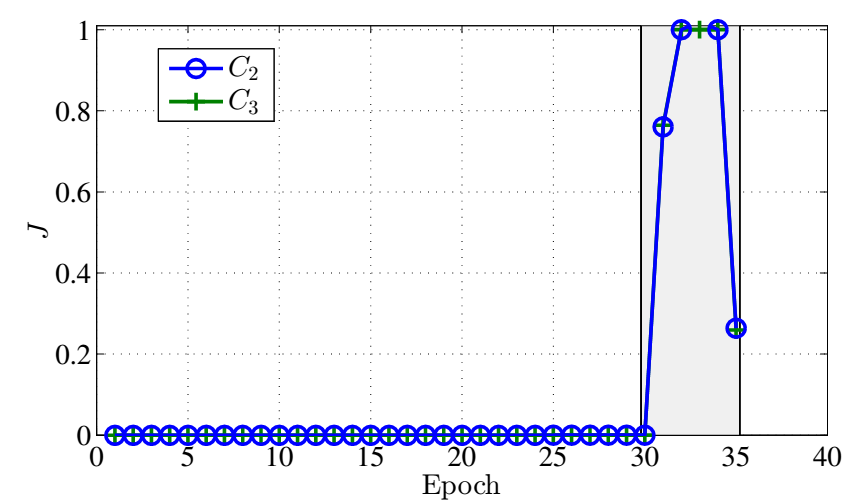 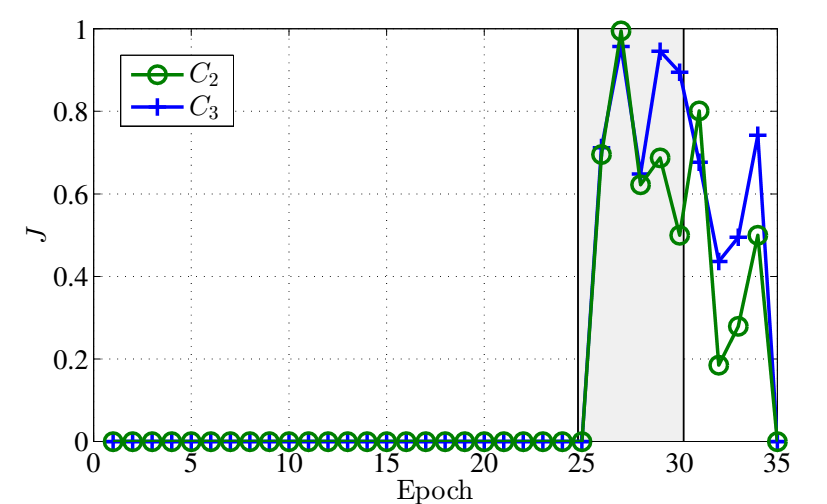 17
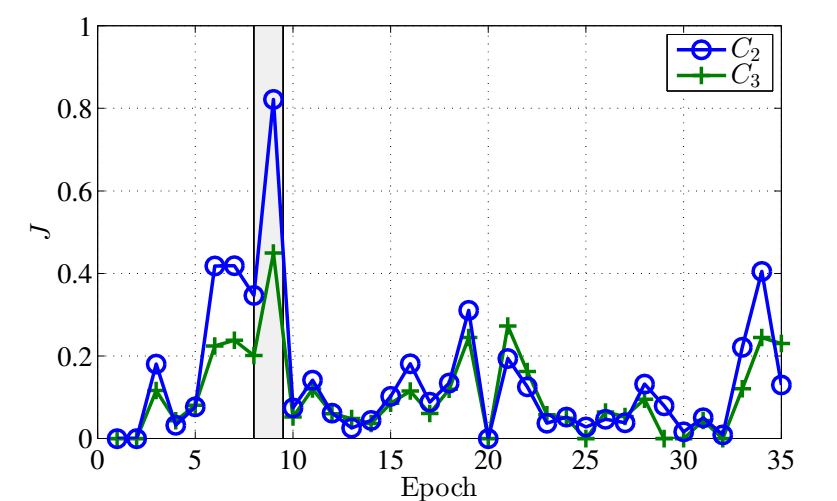 Anomaly in AS C
Volumetric analysis – no AS distinction
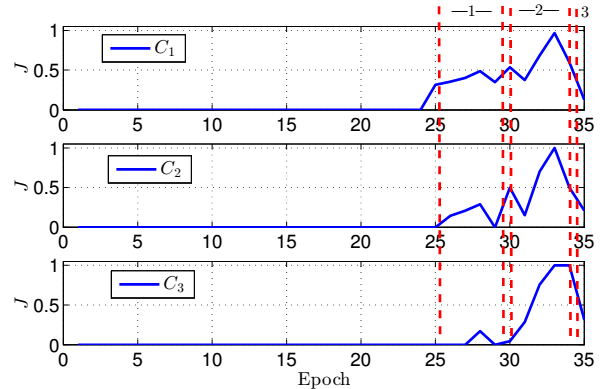 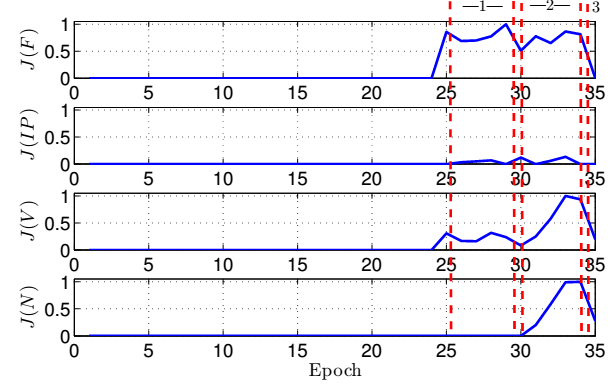 18
Example of use with IMap
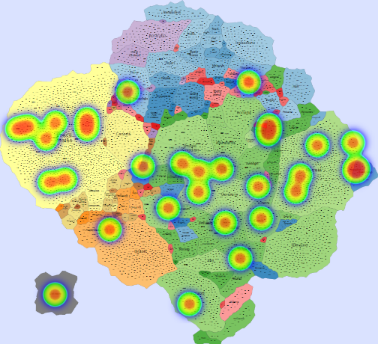 Anomaly scores per AS
Fowler, J; Johnson, T; Simonetto,P; Lazos, P; Kobourov, S.; Schneider, M. and Acedo, C. IMap: Visualizing Network Activity over Internet Maps, Vizsec 2014.
19
Conclusions & Future work
NIDS based on AS flow aggregates. 
Reduction in storage and computation overhead
Basic network anomaly detection metrics are adapted to the AS domain
Composite metrics of network activity combine several basic metrics
New basic metric that counts the number of AS flows for detecting anomalous events
Formal study on composite metrics targeting known anomalies
20
Work supported by Office of Naval Research under Contract N00014-11-D-0033/0002
Thank you!
http://www.cs.arizona.edu/~thienne

NETVUE website:
http://netvue.cs.arizona.edu/
21
IEEE GLOBECOM 2014	December 10, 2014